Açık öğretim okulları
Hayat Boyu Öğrenme Genel Müdürlüğü Açık Öğretim Daire
Başkanlığı bünyesinde 5 okul bulunmaktadır:
Açık Öğretim Ortaokulu
Açık Öğretim Lisesi
Mesleki Açık Öğretim Lisesi
İmam Hatip Açık Öğretim Lisesi
Mesleki ve Teknik Açık Öğretim Okulu
MİSYONUMUZ, AMACIMIZ
Açık Öğretim Okullarının misyonu; uzaktan eğitimde teknolojiyi en iyi şekilde kullanarak; ilköğretimini tamamlayamayanlara, ortaöğretime devam edemeyenler ile ortaöğretimden ayrılanlara öğrenim görme fırsatı vermektir. 
Açık Öğretim Okullarının amacı; eğitimde fırsat eşitliği ilkesi doğrultusunda ortaöğretim imkanı sağlayarak toplumun kültür düzeyinin yükseltilmesine ve güçlendirilmesine katkı sağlamak, öğrencileri yükseköğretime ve hayata hazırlamaktır.
HALK EĞİTİM MERKEZLERİ
Açık Öğretim orta okulu ve  Lisesine ilk kayıt yaptıracak olan öğrencilerin bizzat kendilerinin Halk Eğitimi Merkezi Müdürlüğüne başvurması gerekmektedir.
AÇIK ÖĞRETİM ORTAOKULU ÖĞRETİM SİSTEMİ aio.meb.gov.tr
Kayıt tarihleri ve kayıt şartları aio.meb.gov.tr internet adresinden öğrenilebilir. 
Açık Öğretim Ortaokulunda; 
 Sınıf geçme sistemi uygulanır. 
 Bir öğretim yılı birbirinden bağımsız 3 dönemden oluşur.
AÇIK ÖĞRETİM LİSESİ ÖĞRETİM SİSTEMİ
 Açık Öğretim Lisesine kayıtlarda yaş sınırlaması bulunmamaktadır.
  Açık Öğretim Lisesine ücret yatırıldıktan sonra otomatik kayıt yenileme işlemi yapılabilmektedir.
Açık Öğretim Lisesinde ders geçme ve kredi sistemi uygulanır. 
 Program ortak ve seçmeli derslerden, öğretim yılı ise birbirinden bağımsız 3 dönemden oluşur.
  Öğrenciler, yapılan sınavlarda başarılı oldukları derslerin kredisini kazanır.
Açık Öğretim Okulları WEB sitelerimizde 
*Ders Notları 
*Sınav Soruları 
*Onlıne Testler yer almaktadır.
Mesleki Açık Öğretim Lisesi WEB adresi maol.meb.gov.tr
MESLEKİ AÇIK ÖĞRETİM LİSESİ/ AÇIK ÖĞRETİM İMAM HATİP LİSESİ
YÜZ YÜZE EĞİTİM
 Yeni kayıt ve kayıt yenilemeler yüz yüze eğitim yapılan okul/kurumlarda yapılır. 
 Mesleki Açık Öğretim Lisesinde 43 Alan/ 200 Dal da yüz yüze eğitim verilir.
  Yüz yüze eğitimler, Anadolu İmam Hatip Liseleri, Mesleki ve Teknik Anadolu Liseleri, Mesleki Eğitim Merkezleri ve Halk Eğitim Merkezlerinde verilir.
  Yüz yüze eğitim uygulamaları örgün eğitim ile başlar örgün eğitim ile sona erer..
 Mesleki Açık Öğretim Lisesi ve Açık Öğretim İmam Hatip Lisesine ortaöğretim kurumu mezunu olarak kayıt yaptıran öğrencilerden, alan/dal derslerini yoğunlaştırılmış eğitim ile 4 dönemde tamamlayanlar mezun olabilir
MOBİL UYGULAMA
 Açık Öğretim Okulları Mobil Uygulama ile ;
  Gönderilen mesajları takip edebilecek, 
 Dönem bilgilerini görebilecek, 
 Ders ve kredi bilgilerini öğrenebilecek, 
 Ders seçim işlemlerini yapabilecek, 
 Sınav sonuçları ve sınav yerlerini öğrenebilecektir.
E-DEVLET
e-Devlet uygulaması ile Açık Öğretim Okulları öğrencileri, resmi belgelere kolaylıkla ulaşabilir.
ALO 147 BİLGİ EDİNME HATTI
AÇIK ÖĞRETİM OKULLARI İLE İLGİLİ BİLGİLERİNİZE ULAŞMAK VE MERAK ETTİĞİNİZ KONULARI ÖĞRENMEK İÇİN ALO 147 7/24 SAAT ARAYABİLİRSİNİZ.
İLETİŞİM
Açık Öğretim Okulları İllerdeki İrtibat Büroları; 
 Halk Eğitimi Merkezi Müdürlükleri, 
 Mesleki Eğitimi Merkezi Müdürlükleri, 
 Mesleki ve Teknik Anadolu Liseleri, 
 Anadolu İmam Hatip Liseleri,
Dinlediğiniz için teşekkürler 
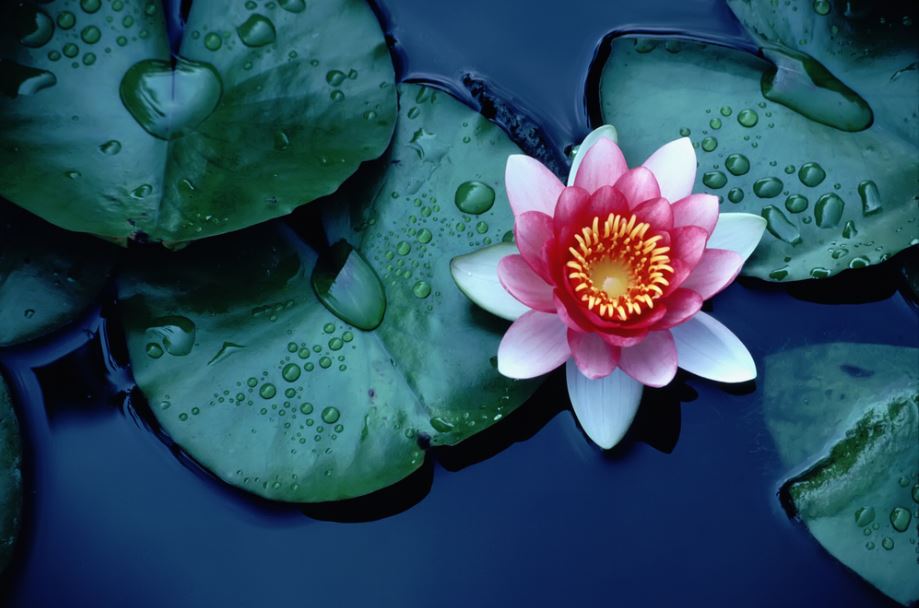 NİLÜFER ATASOY
PSİKOLOJİK DANIŞMAN VE REHBER ÖĞRETMEN